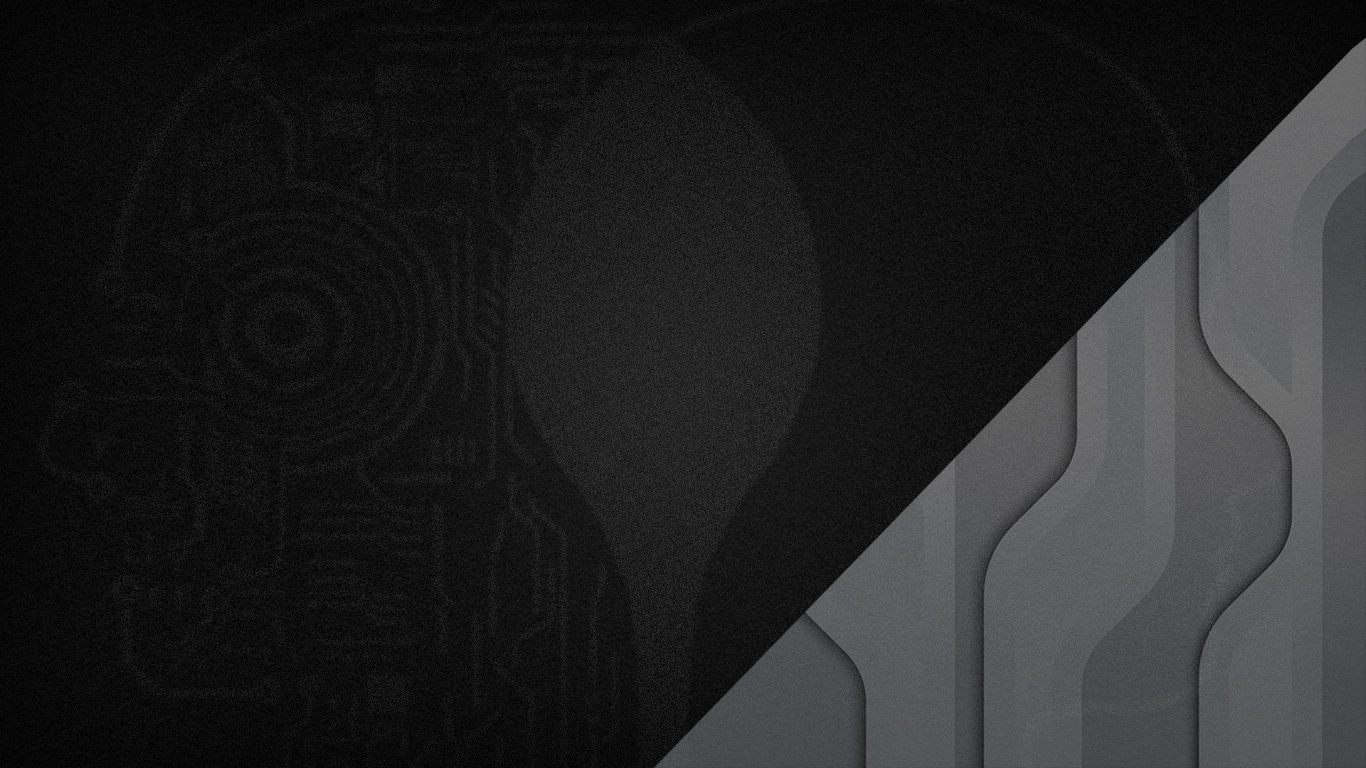 新时代技术变革
高职教育人才培养新要求

                          联想集团副总裁   李祥林
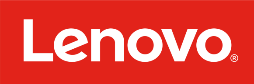 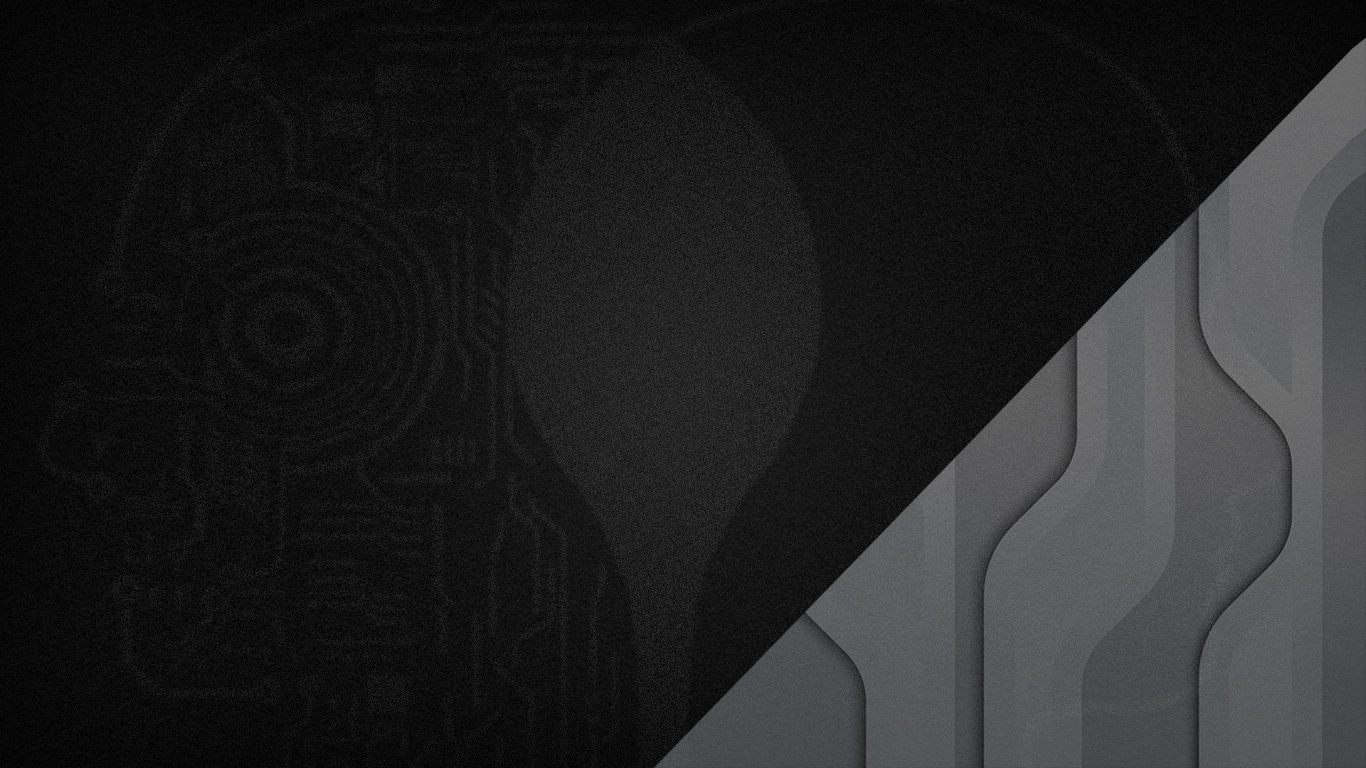 目录
新时代已来临
1
2
未来的人才需求
联想助力职业教育发展
3
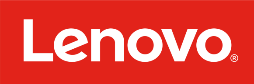 新时代已来临—技术变革
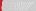 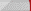 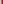 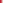 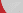 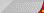 无人机、飞行汽车、隐形飞机、卫星导航、空间站、可回收火箭技术
计算机；移动互联网；物联网、5G、云计算与软件定义；大数据、AI、区块链、芯片植入技术
碳纤维、石墨烯、纳米、太阳能晶硅与薄膜材料
激光、3D打印、机器人、熄灯工厂；电化学电力储能技术；自动驾驶、高铁、磁悬浮技术
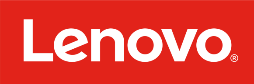 空间技术
信息与通讯技术
新材料
制造交通能源环境
新时代已来临—技术变革
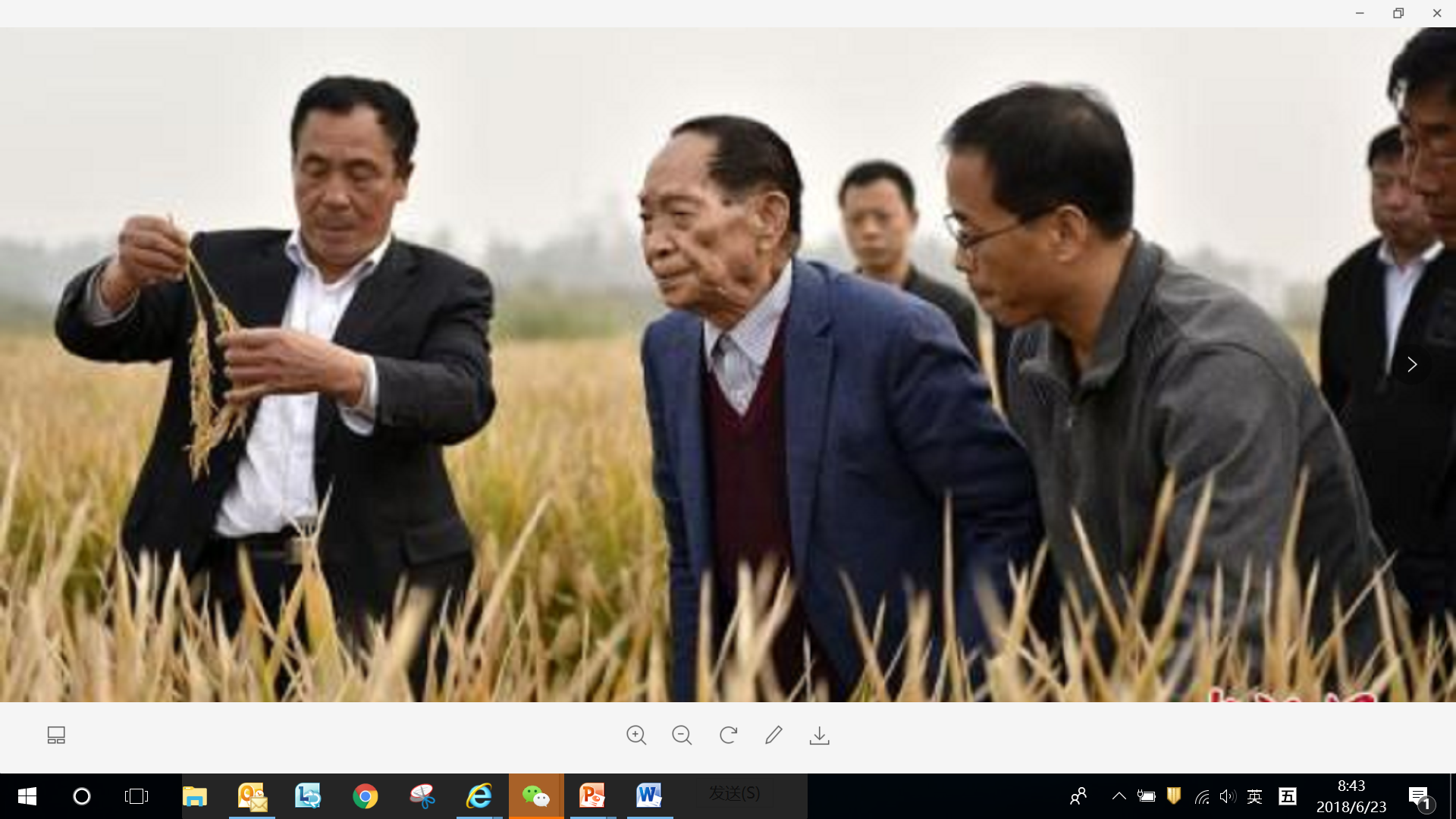 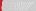 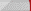 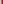 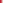 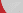 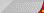 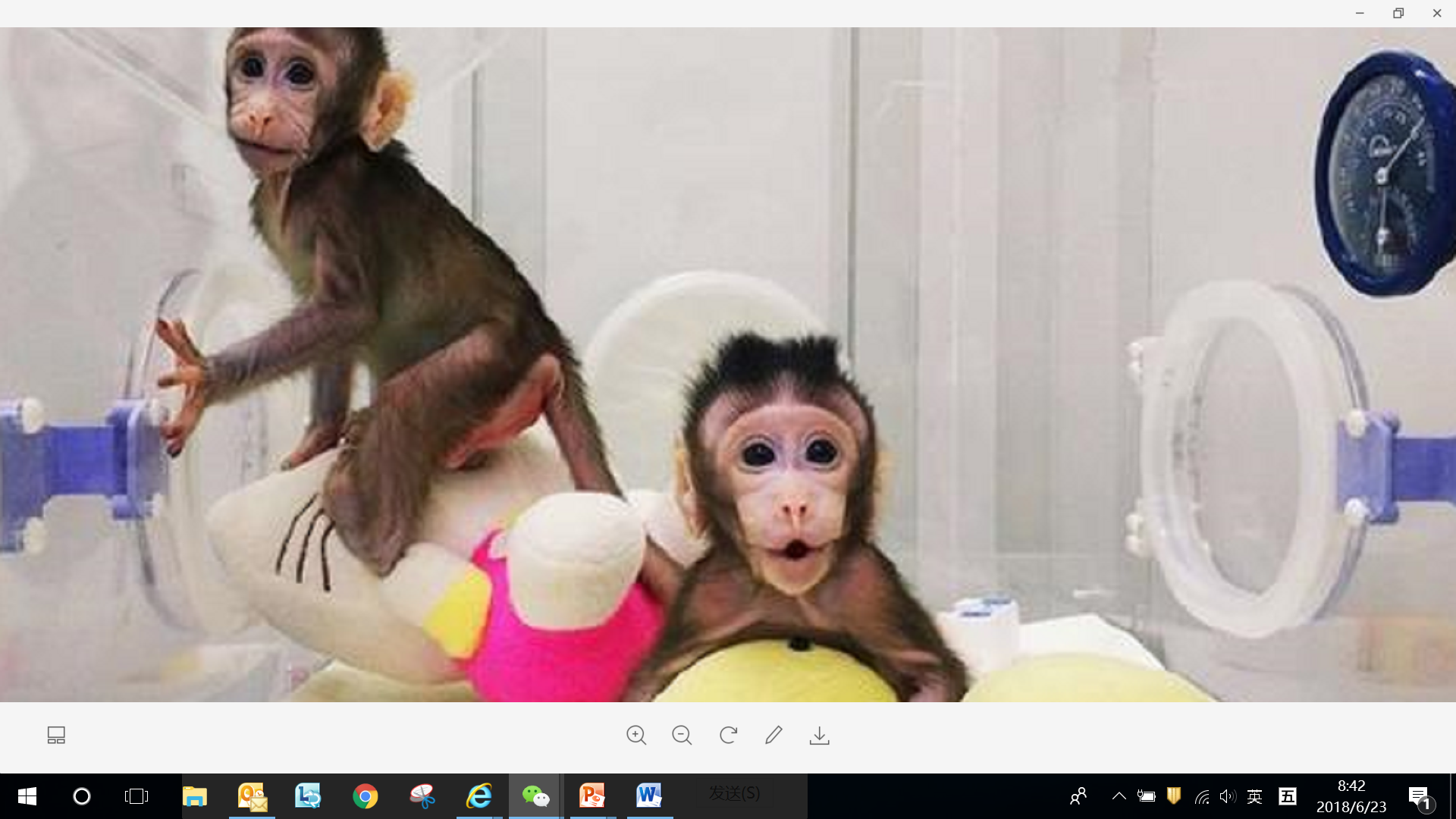 无人机、飞行汽车、隐形飞机、卫星导航、空间站、可回收火箭技术
计算机；移动互联网；物联网、5G、云计算与软件定义；大数据、AI、区块链、芯片植入技术
碳纤维、石墨烯、纳米、太阳能晶硅与薄膜材料
激光、3D打印、机器人、熄灯工厂；电化学电力储能技术；自动驾驶、高铁、磁悬浮技术
杂交水稻、基因改造、器官移植、克隆技术
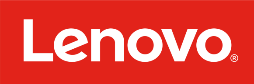 空间技术
信息与通讯技术
生物技术
新材料
制造交通能源环境
新时代已来临—社会变革
企业单位
家庭
个人
社会
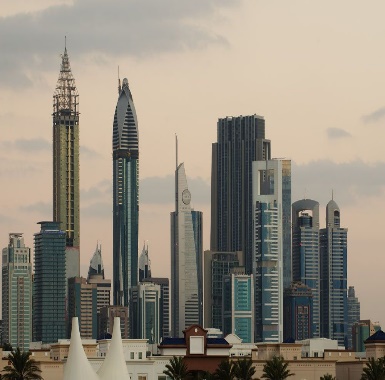 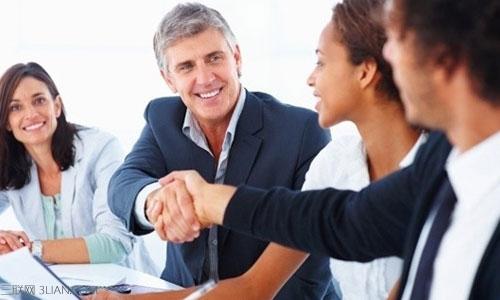 现代物质文明整体得到极大提升；社会医疗及养老基础保障得到极大改善；
城市化、全球化、老年化
由大变小、由整合变松散体系；管理由垂直式管理趋向矩阵式、扁平化蜂窝式；
家庭趋小、稳定性趋弱
价值追求多元、消费需求升级；长寿化；
工作更换现象普遍；
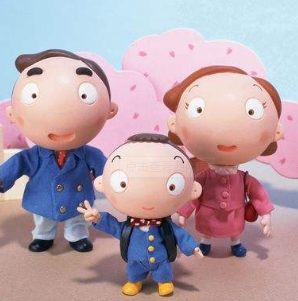 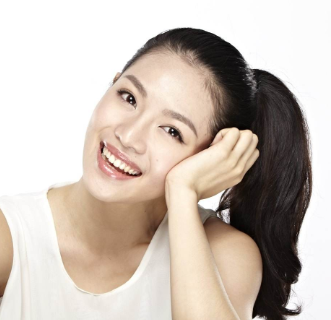 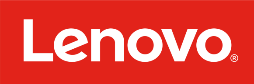 新时代已来临
以技术为主导的引擎在推动社会加倍速变革！工业、服务业甚至于农业都在发生巨大变革，再造升级新行业，社会变了！
跟过去比，现代的人，已经不一样了，“新兴”人类
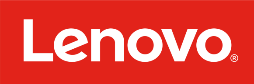 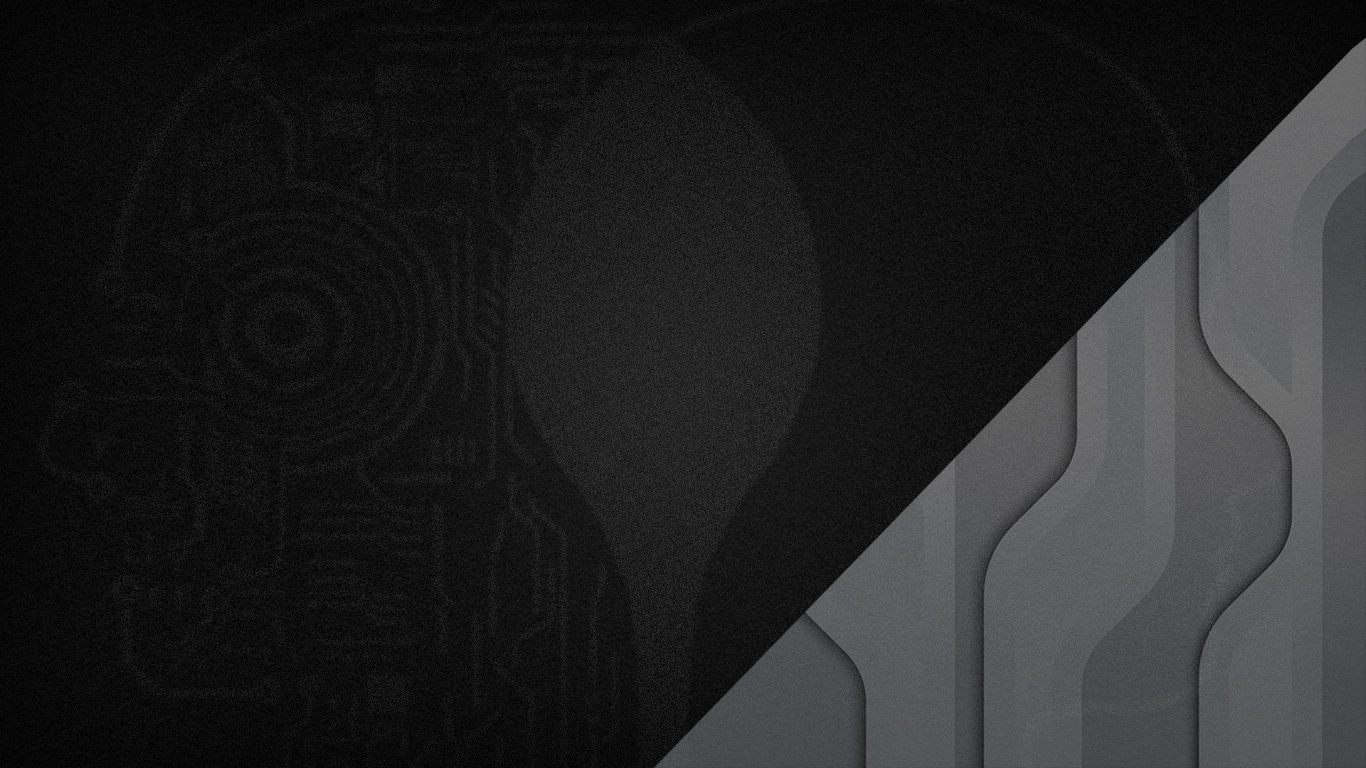 目录
新时代已来临
1
2
未来的人才需求
联想助力职业教育发展
3
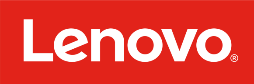 未来工作的变化
传统产业传统工作减少：
农牧民、生产线工人、线下售货员、会计、翻译
2. 互联网相关行业快速扩张：
互联网金融；电子商务；云计算、互联网营销、大数据挖掘与商业分析、网络媒体
未来行业  &
     价值链模式变革
3. 智能及高科技相关行业迅速兴起：
机器人工厂、机器人维修、电动汽车
满足新的生活消费需求的岗位扩张：
高端家政、社区护士
2. 未来社会发展
满足个体发展需求的岗位扩张：
健身、娱乐、心理咨询
1. 公司+员工
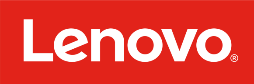 2. 平台+个人
3. 未来组织变革
3. 自由工作者
未来能力的需求
工作岗位
职业技能
专业技能
任务目标的理解能力
任务分解与执行能力
技术专业知识
专业流程方法
相应工具使用能力
人际交往能力
适应&解决问题能力
学习与创新能力
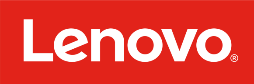 1.身体健康；         2.心理健康；     3.三观；
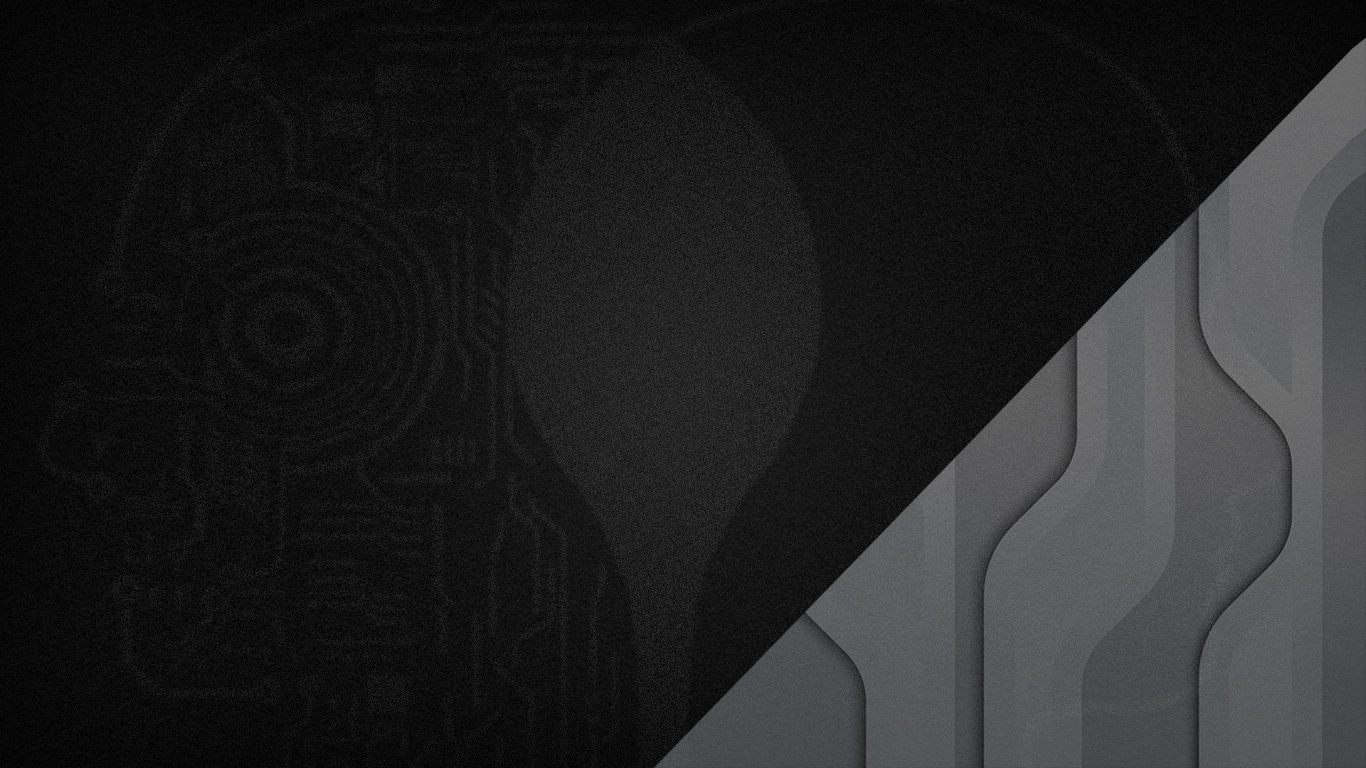 目录
新时代已来临
1
2
未来的人才需求
联想助力职业教育发展
3
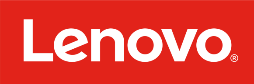 联想发展征程
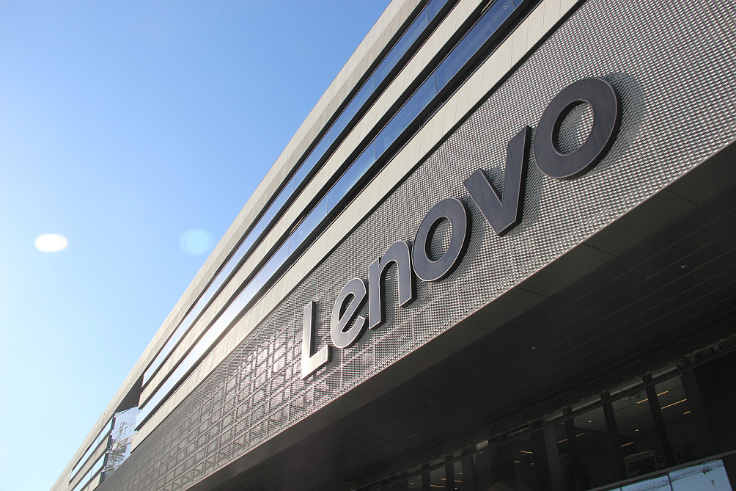 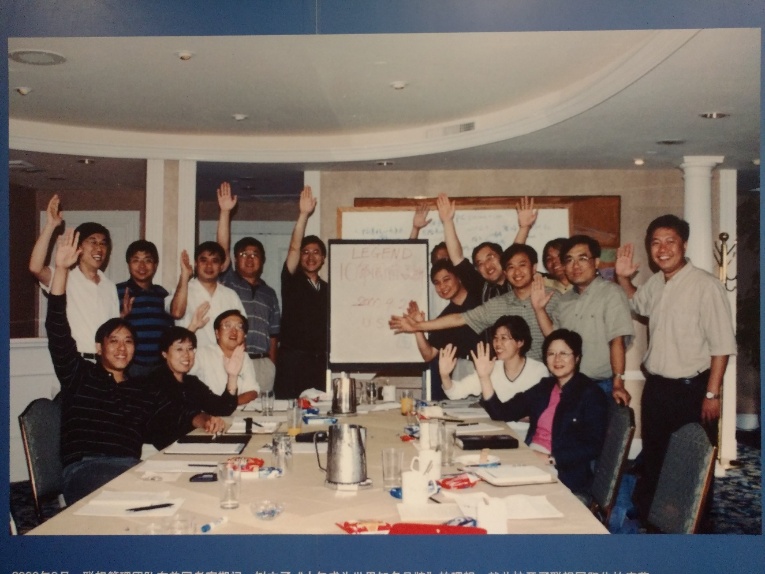 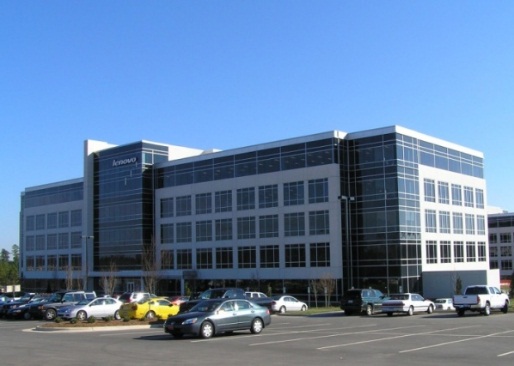 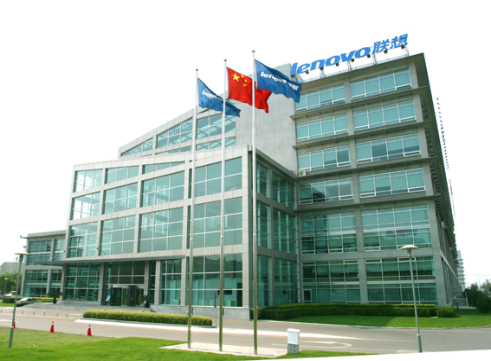 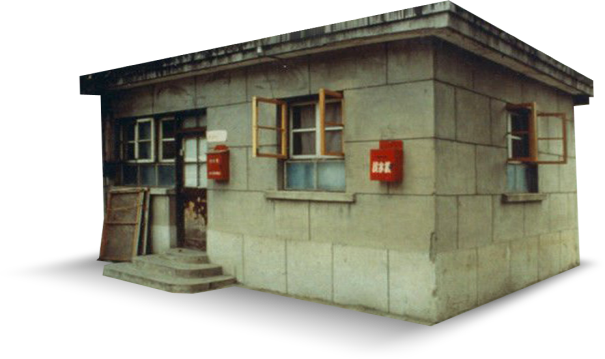 1984年成立
今天
2000年国际化扬帆起航
2004年收购IBM个人电脑业务
美国圆石滩会议，点燃  国际化梦想
新时代，新征程
智能终端和强大的云基础设施，让人们的生活更美好，工作更高效
跻身世界500强
品牌知名度极大提升
柳传志及其他10位创业者用20万元创立联想
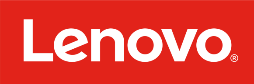 联想国际化为中国企业全球化勇于探索
2000年，元庆带领十多个三十出头的年轻人在美国圆石滩拍下的。当时元庆一行人考察了硅谷，参观了英特尔、甲骨文等当时IT界翘楚，立下了一个远大的志向——
联想要"十年成就国际品牌”
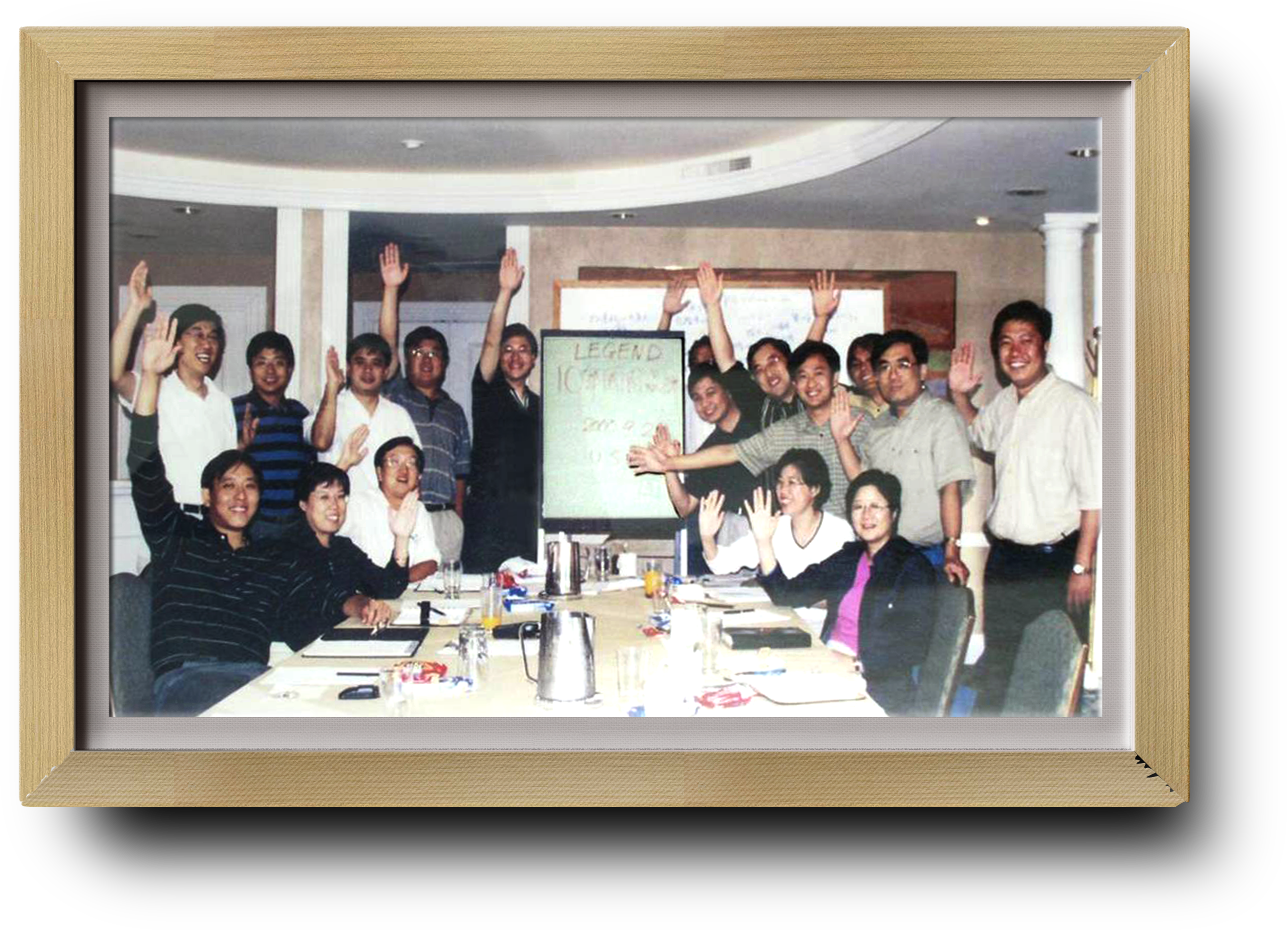 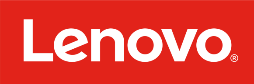 联想加强面向未来的变革突破：人工智能
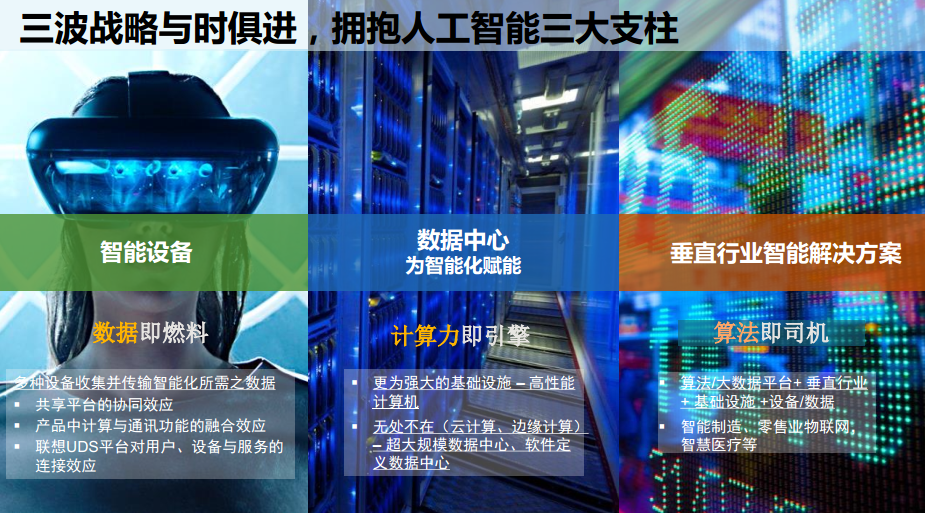 和深度学习计算设备
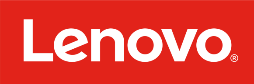 联想积极参与职教事业发展
联想教育  Vision
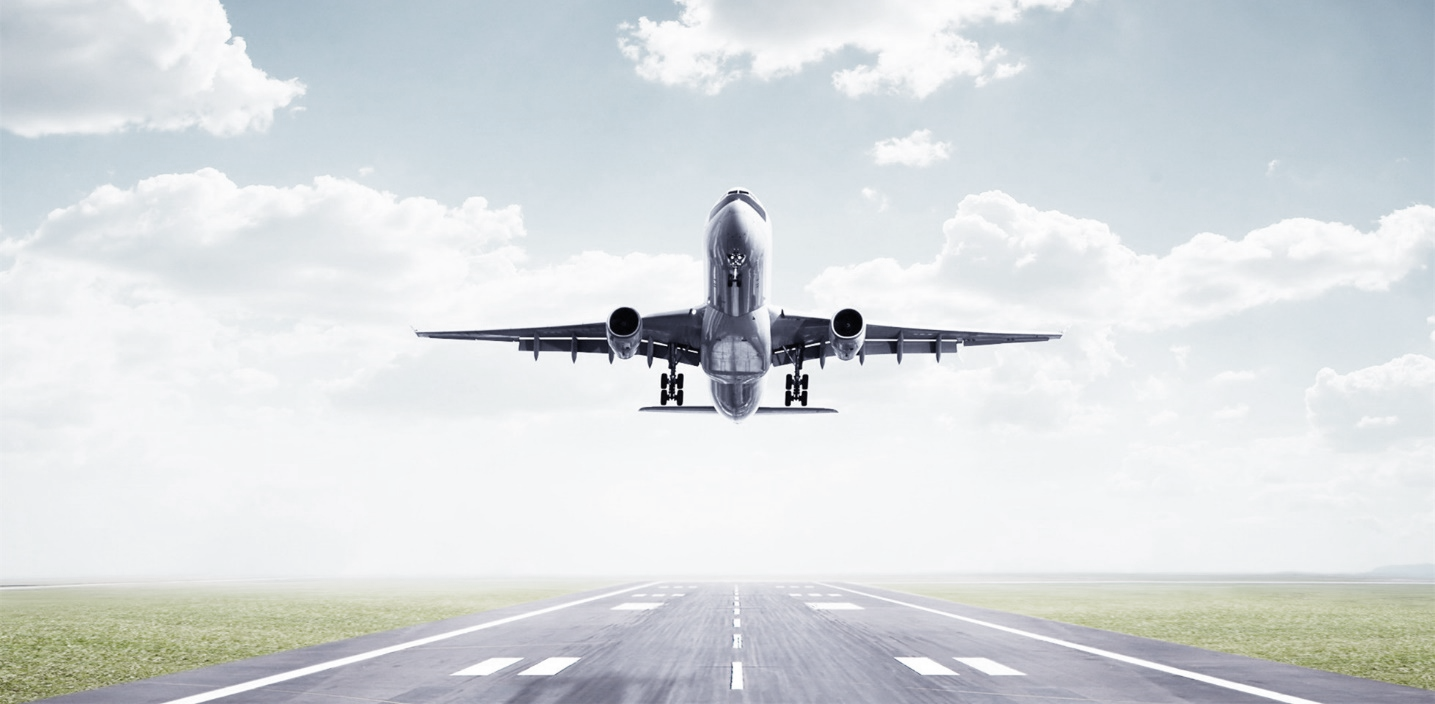 联想教育  Vision
推进产教融合，打造阳光自信、专业过硬的高素质职业技能人才，助力职业教育发展，助力国家产业进步，与家庭幸福！
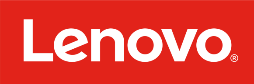 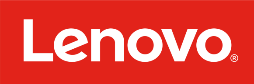 联想积极参与职教事业发展
联想教育  Vision
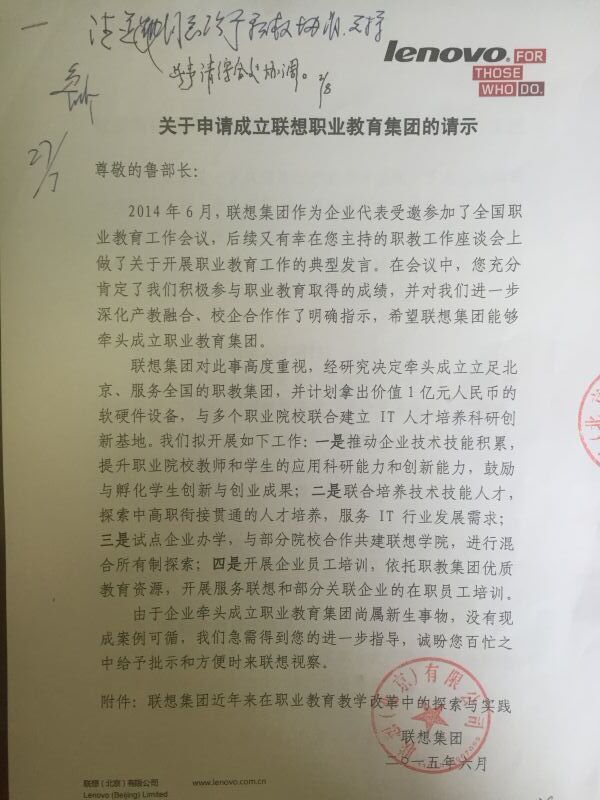 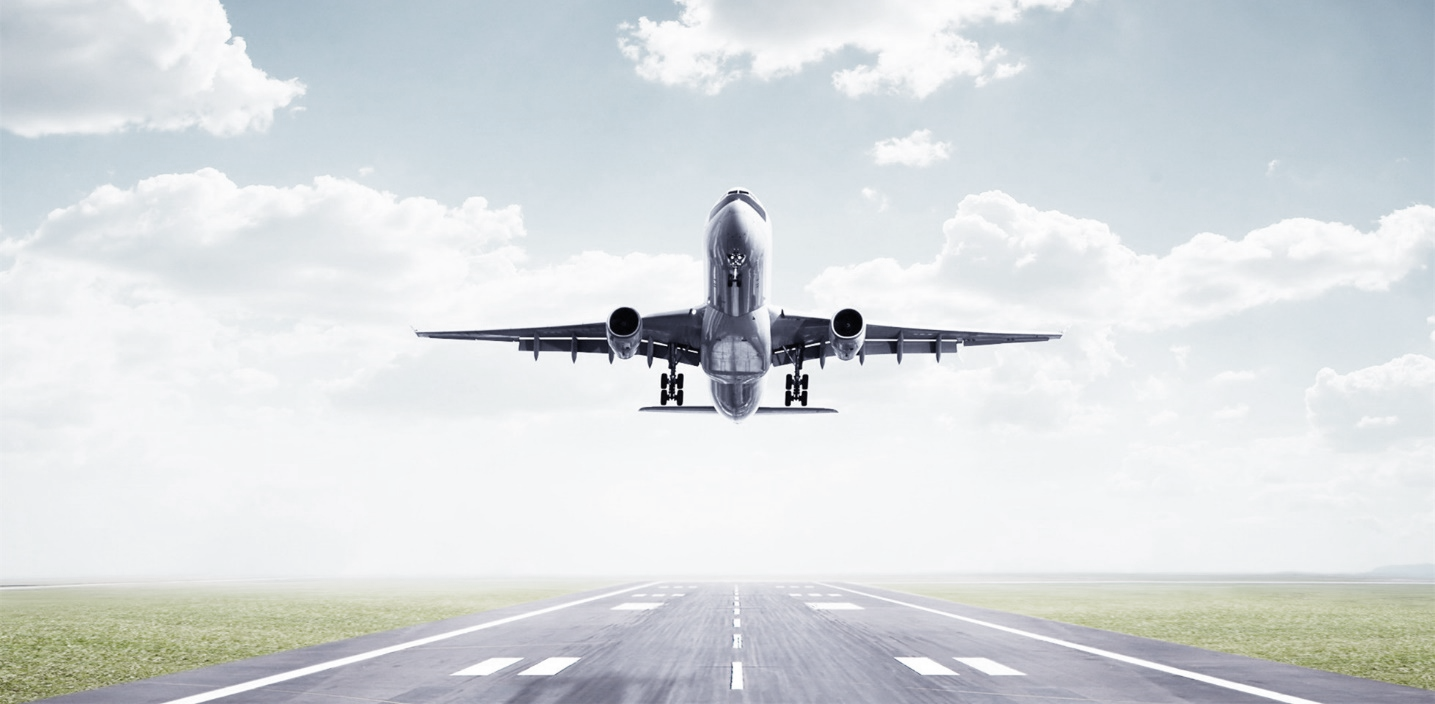 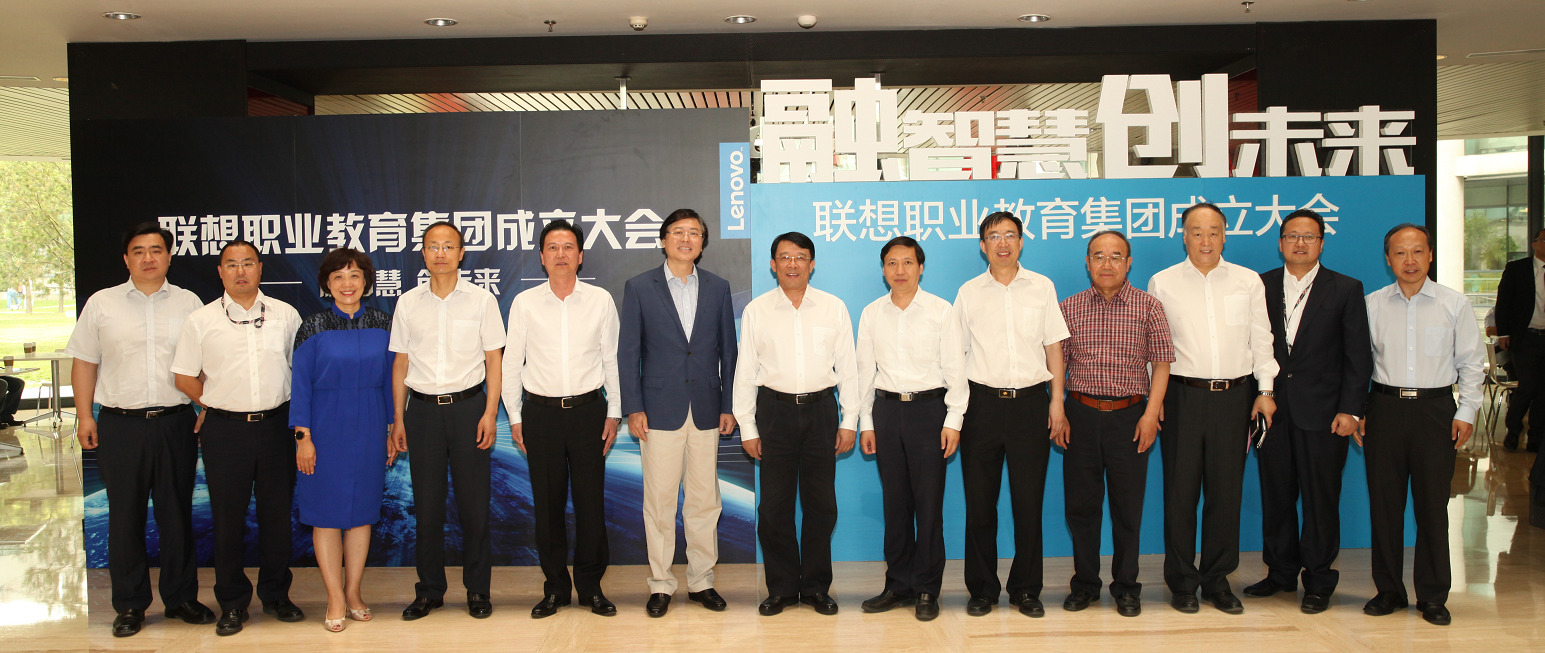 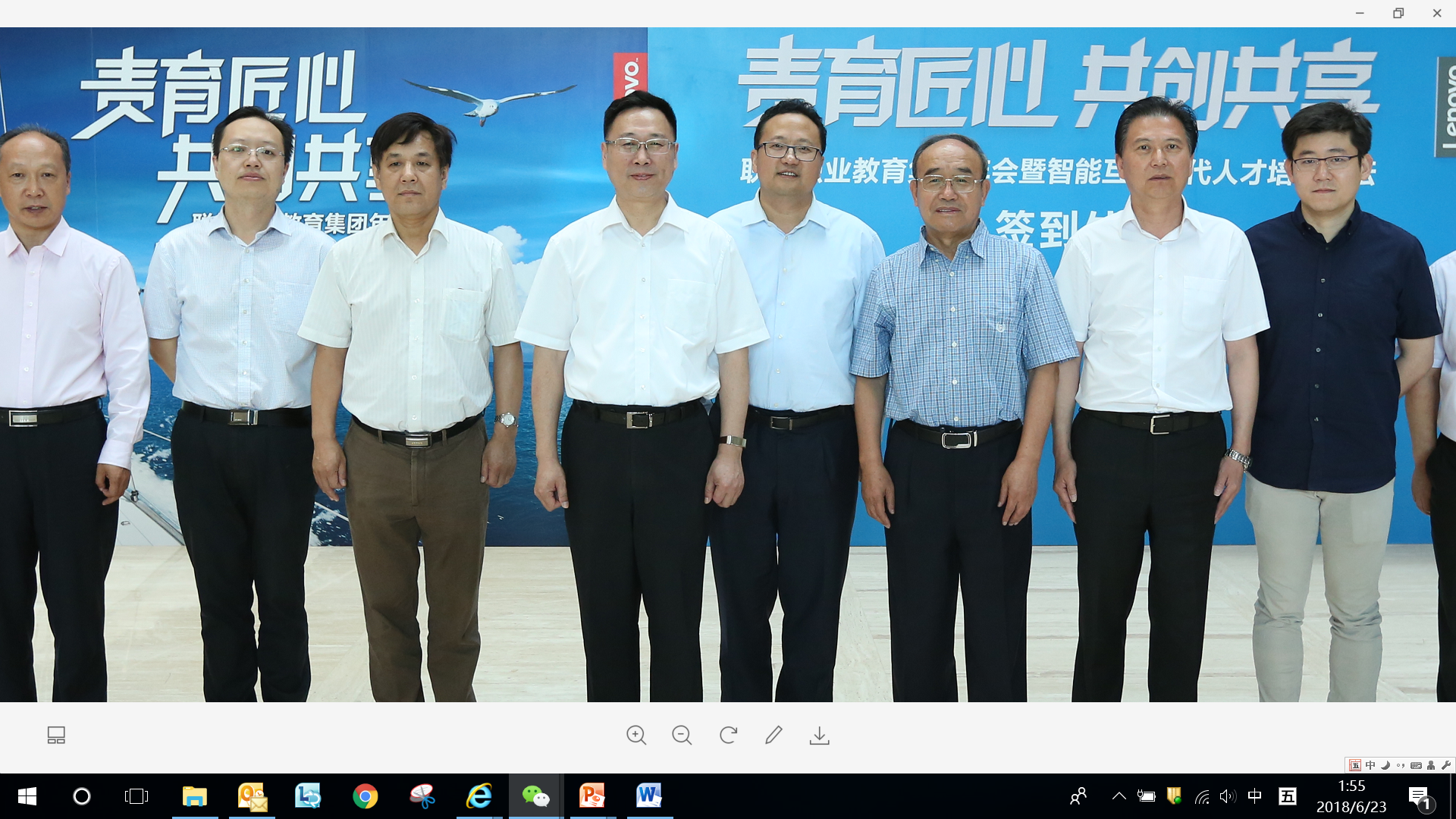 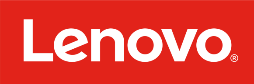 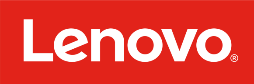 联想积极参与职教事业
学生技术技能培养
学生职业素养培养
教师能力培养
管理层拓展方案
软件类
业务带头人专业建设
系列课程
JAVA互联网开发
云计算应用及运维
WEB全栈开发
大数据应用
人工智能 
…
心态及理念塑造
校长领导力提升方案
教师教学能力系列课程
职业技能塑造
中层执行力提升方案
班主任班级管理
系列课程
通用技能培训
硬件类
定制专项培训
PC/PC+工程师一体化培养方案
服务器工程师培养方案
双创培训中心方案
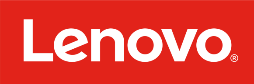 师资培养
学生培养
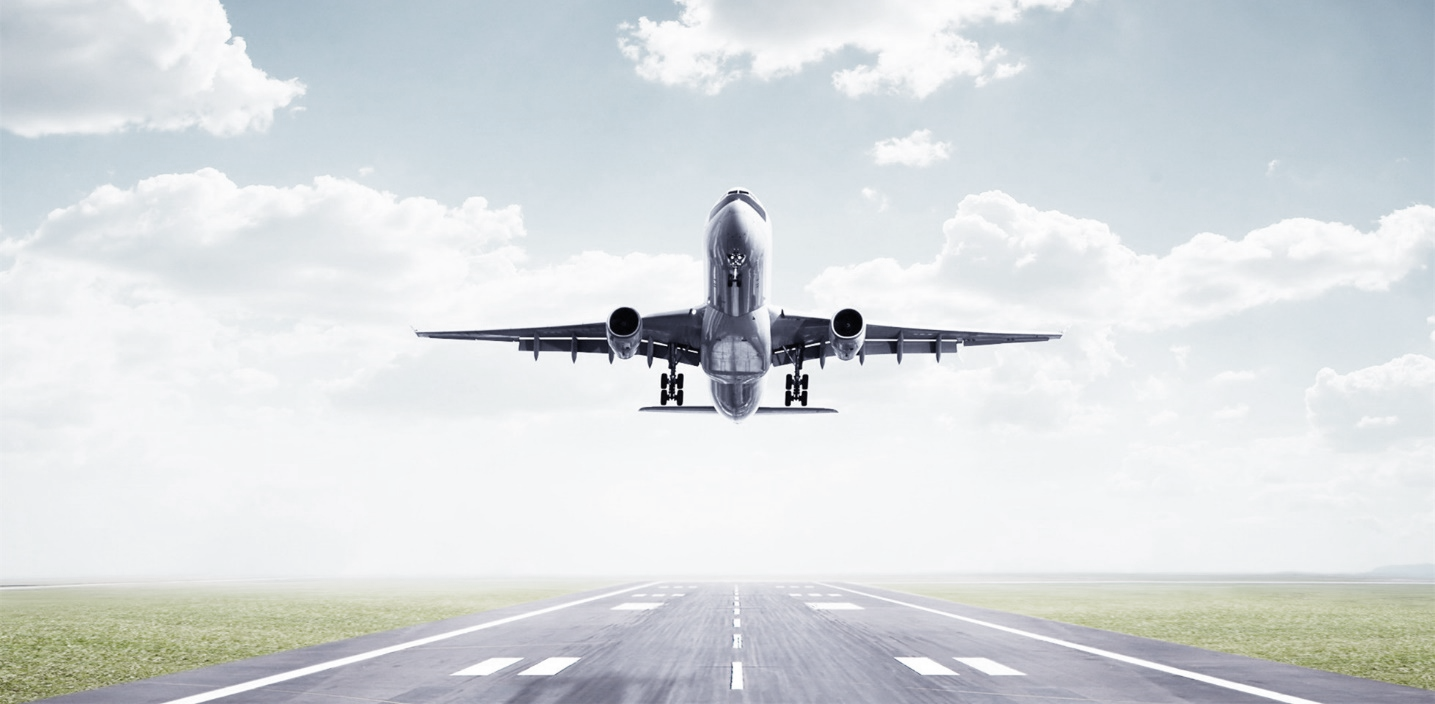 展望未来，
惟改革者进，惟创新者强，惟改革创新者胜！
新时代，新高职，新作为！
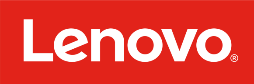 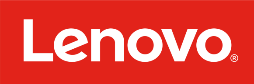 联想校企合作
企业行业与专业融合，共同设计开发课程体系
建设基于人才培养的实训中心
培养高素质职业技能人才
深度校企合作远景目标
联合办学
深度合作
打造优秀企业文化与校园文化共生的育人环境
管理与教学体系创新，激活师资与学生活力；
培养阳光自信高素质职业技能人才，助力国家产业进步
移动互联/大数据专业方案
专业共建
云计算专业建设方案
企业管理文化与校园文化结合
教师职业素养与班级管理能力提升
服务器一体化方案
PC+一体化方案
大赛协办
中层/骨干高效执行力
一线教师/班主任
校长跨界领导力
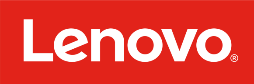 师资培训